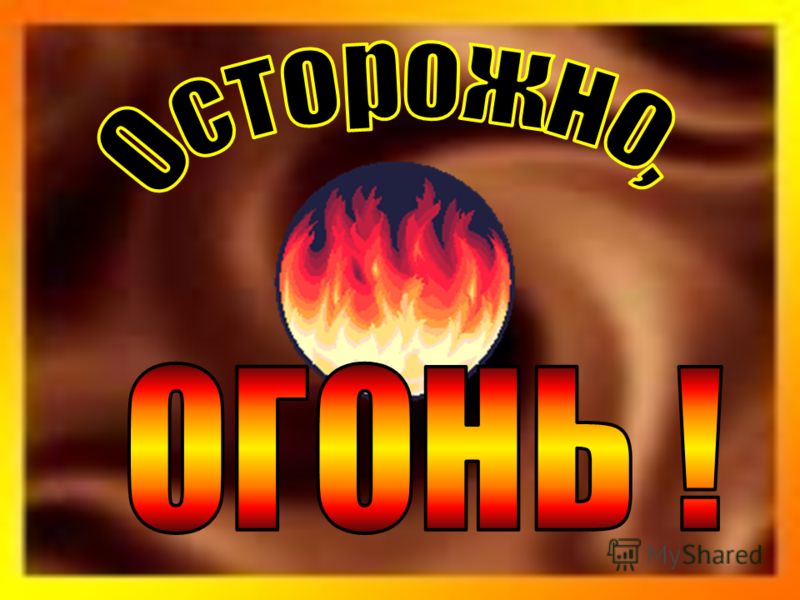 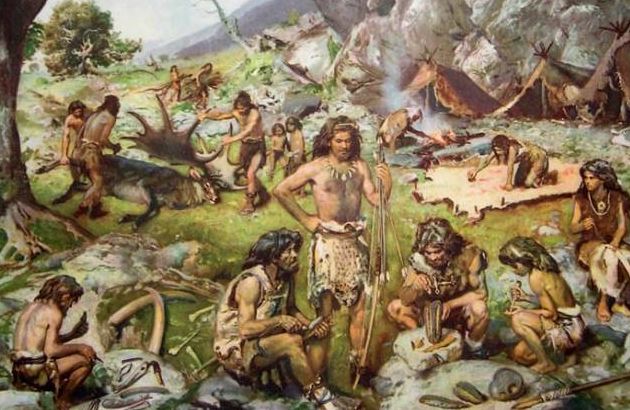 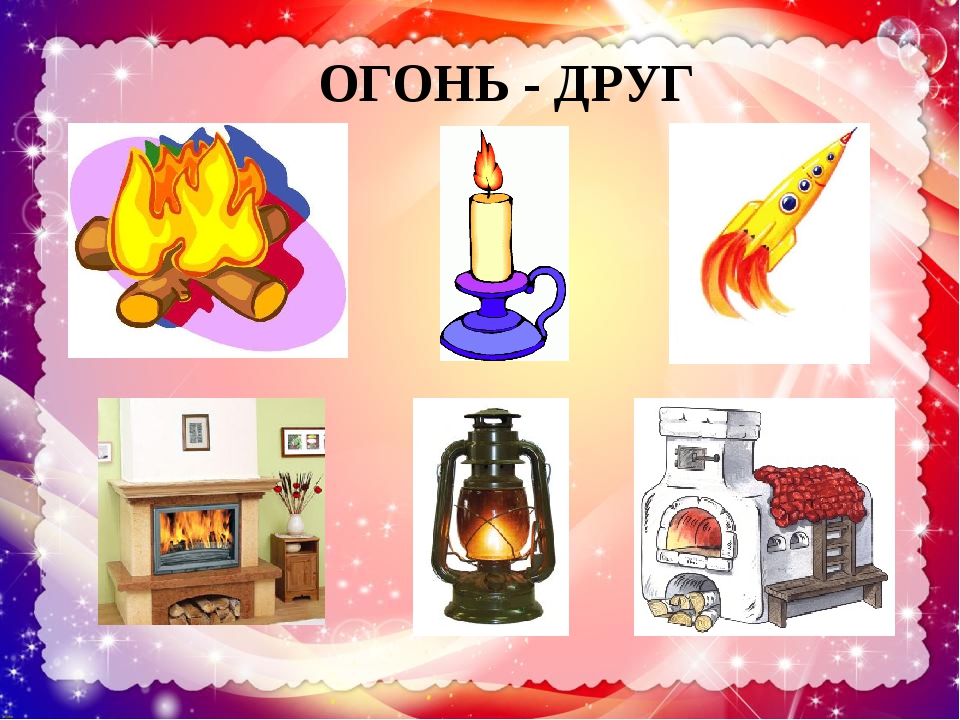 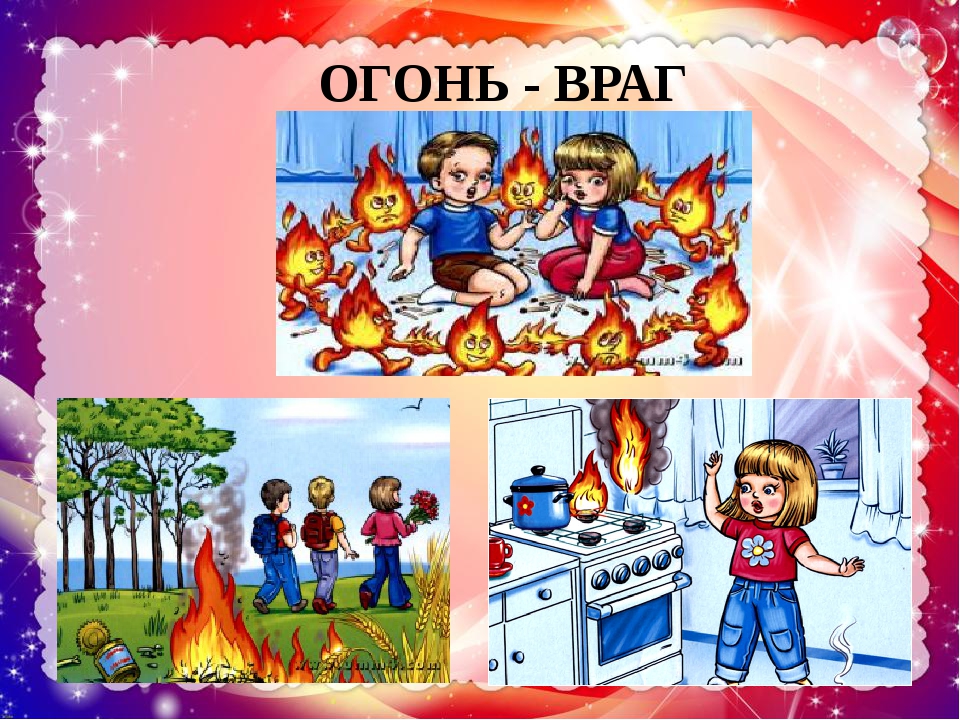 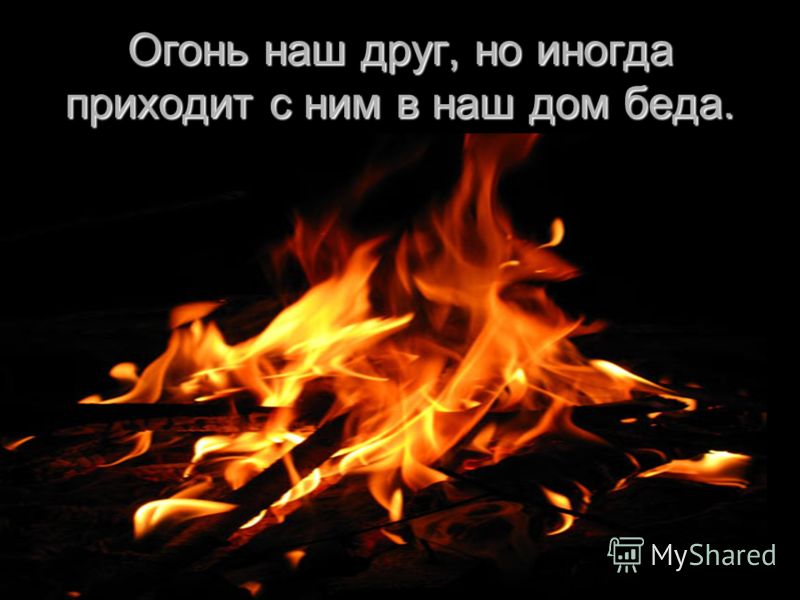 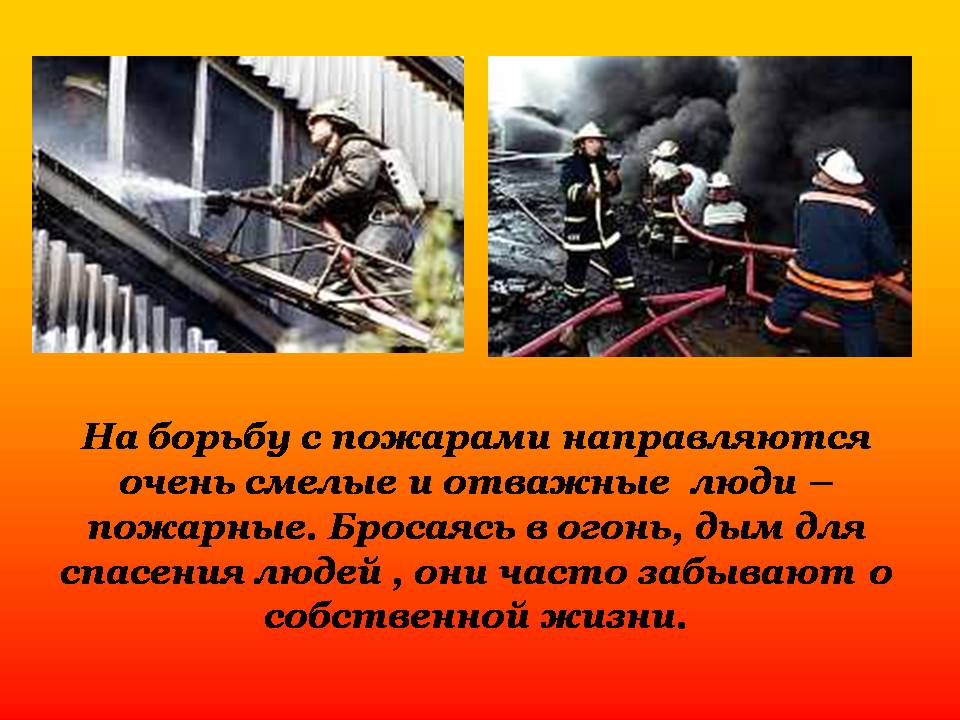 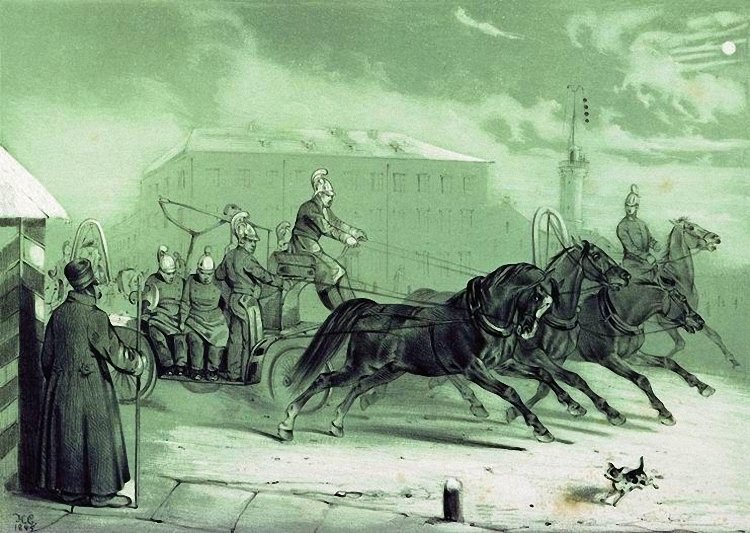 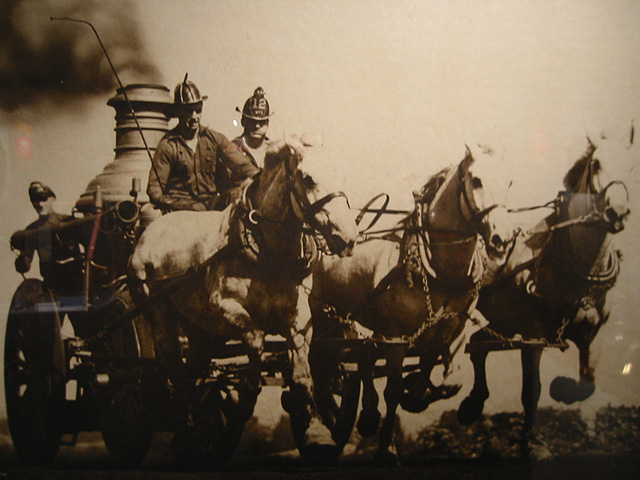 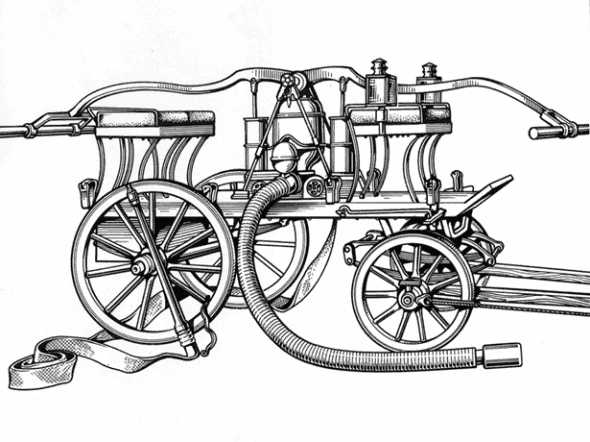 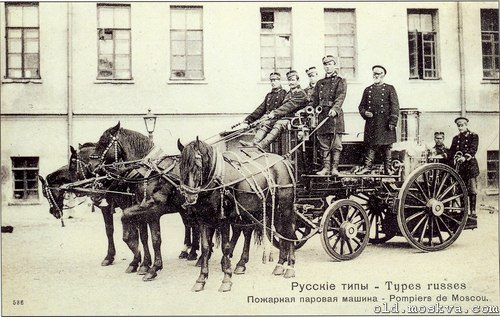 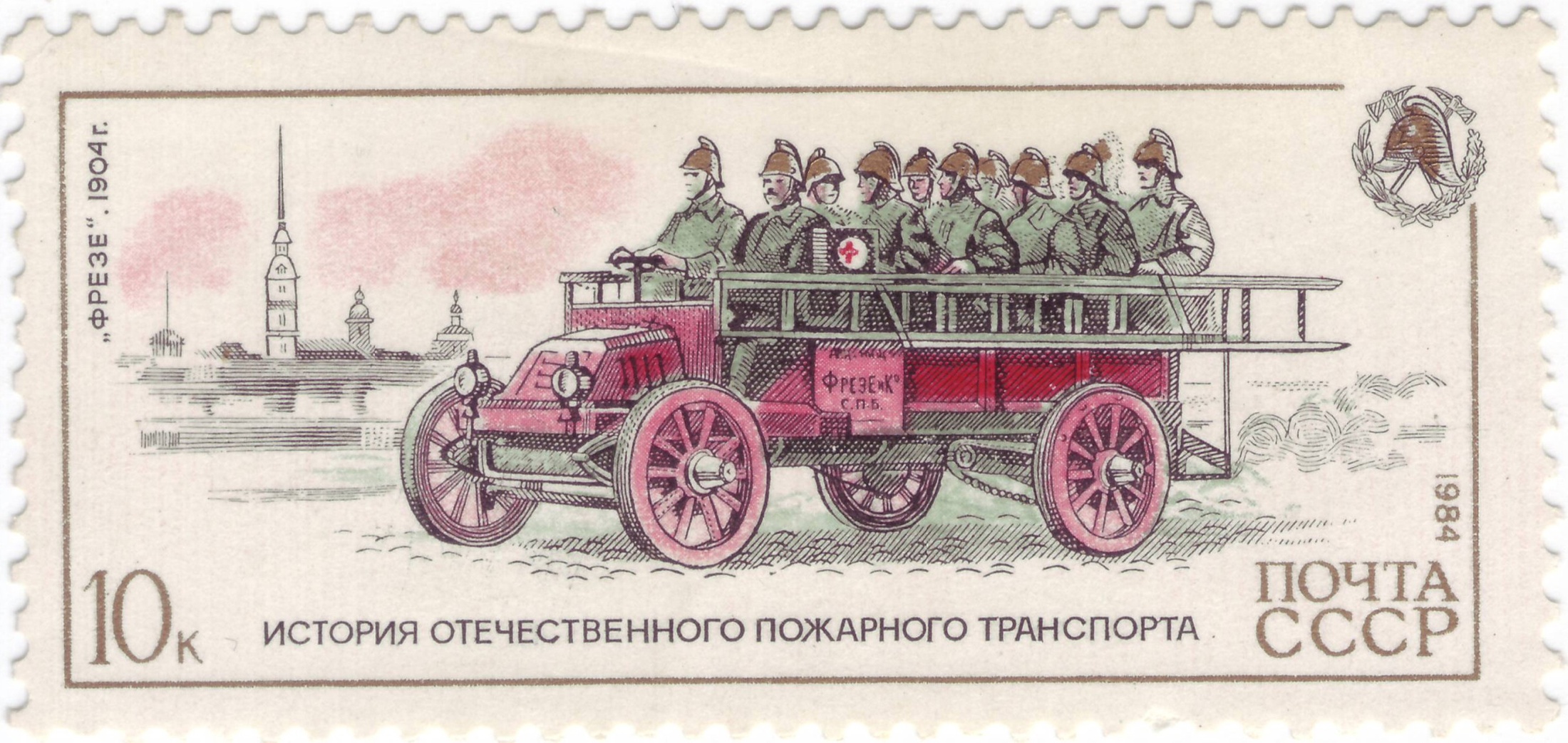 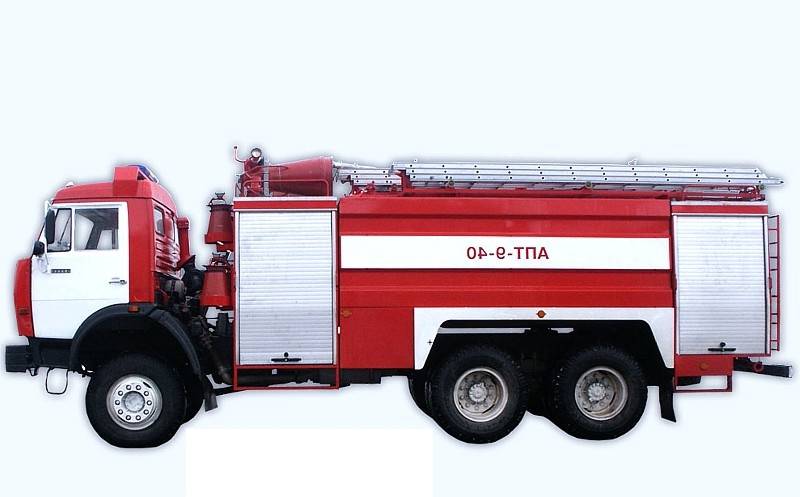 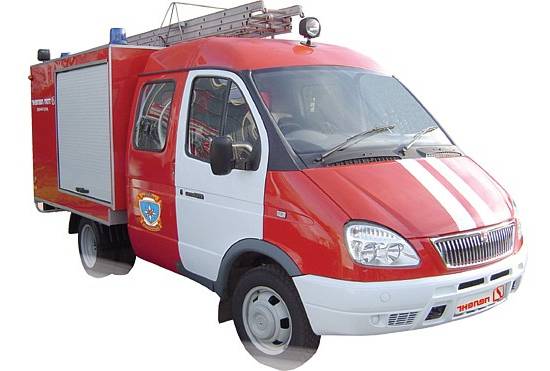 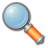 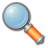 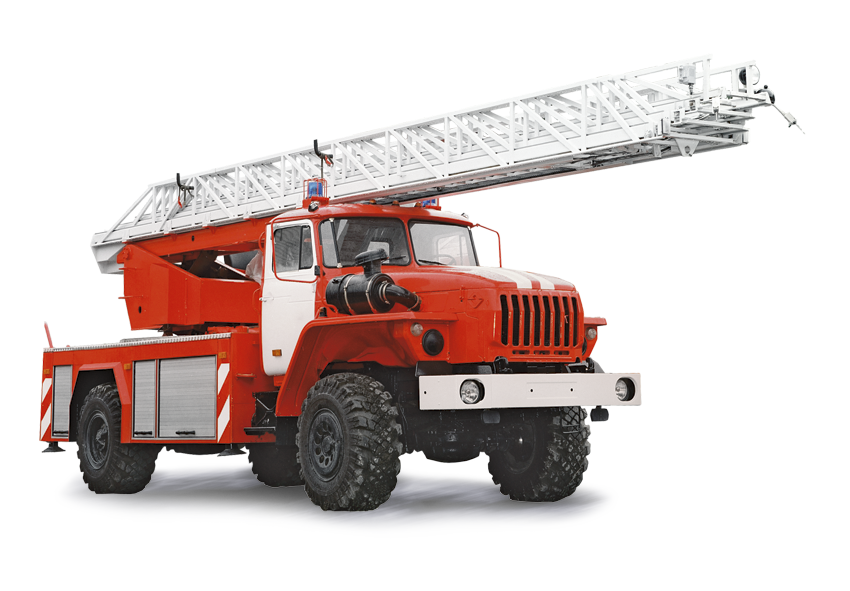 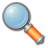 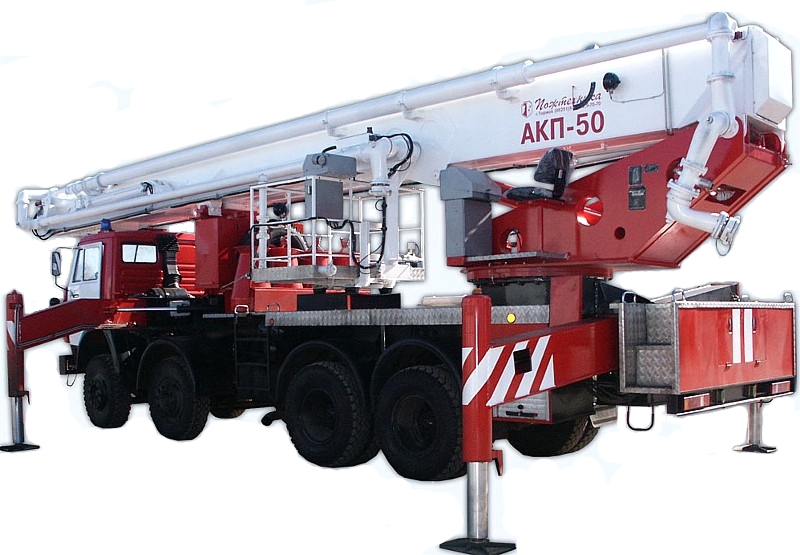 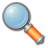 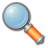 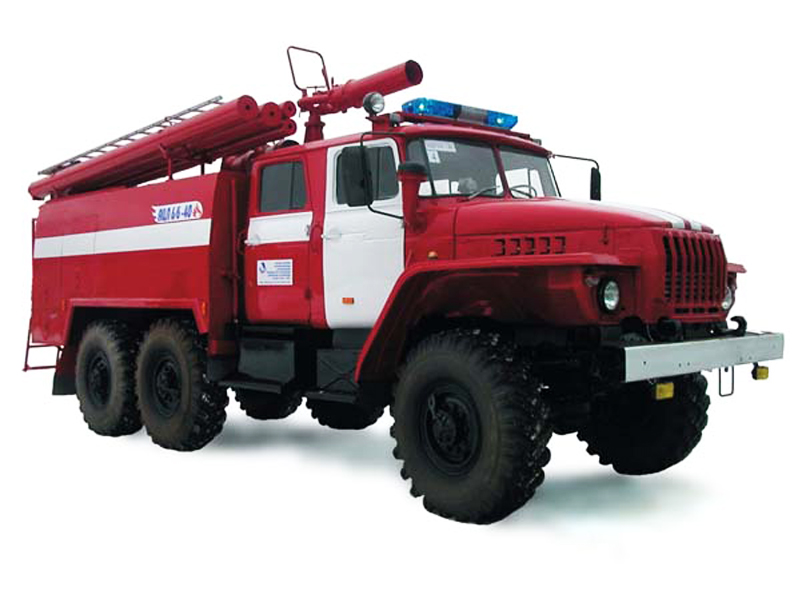 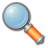 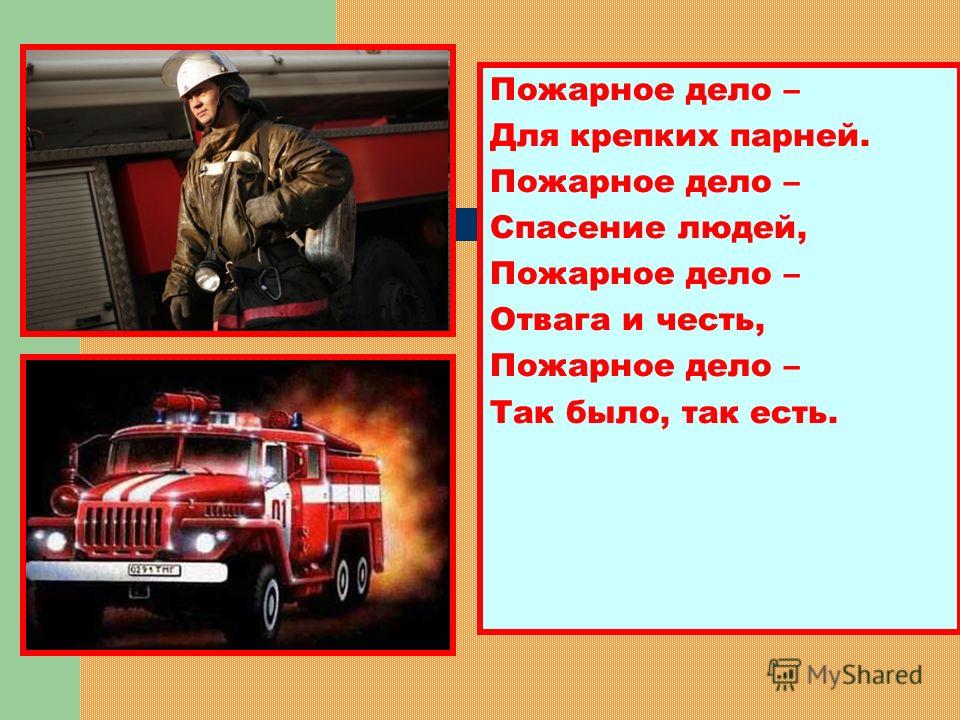 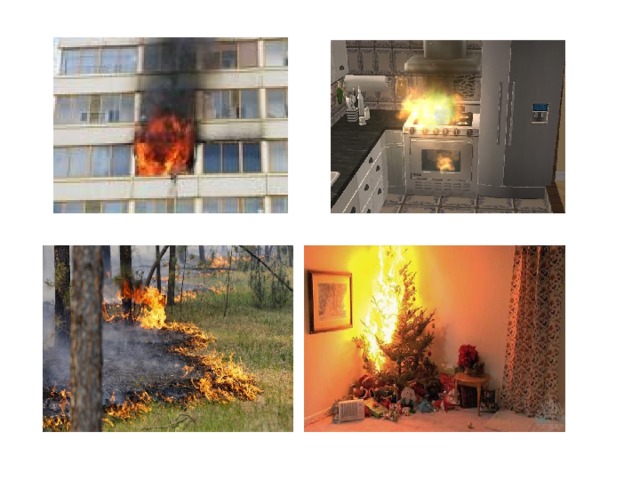 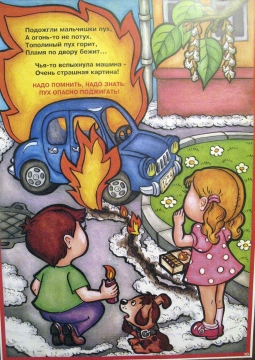 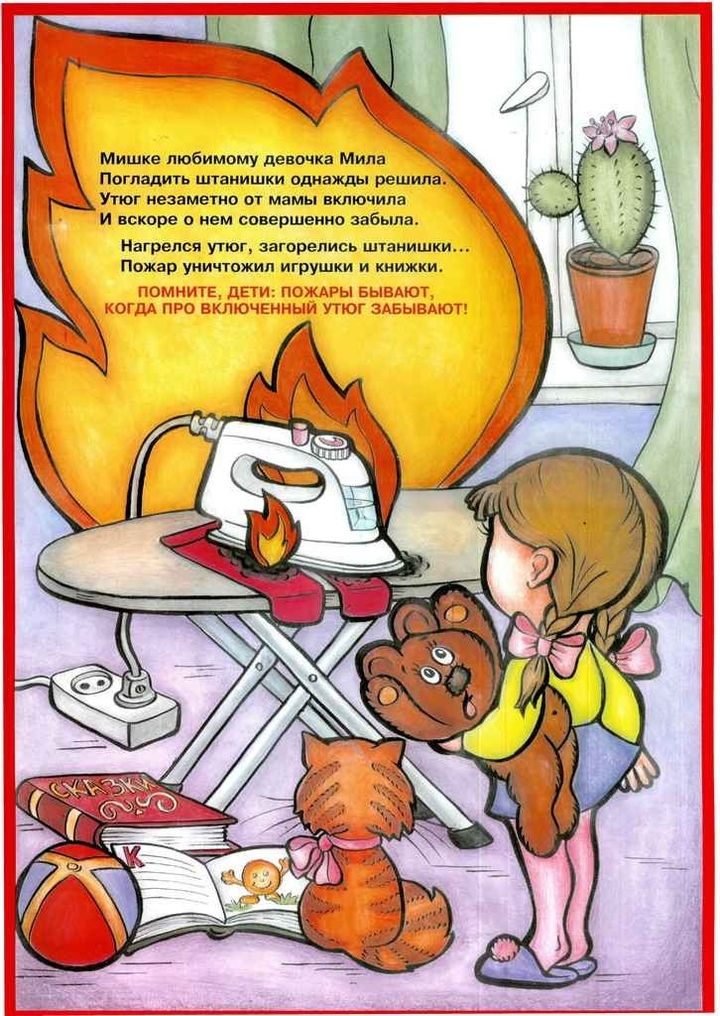 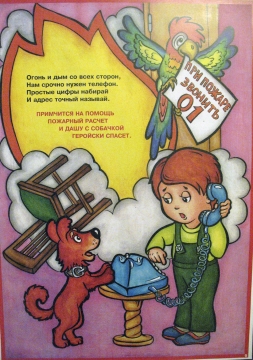 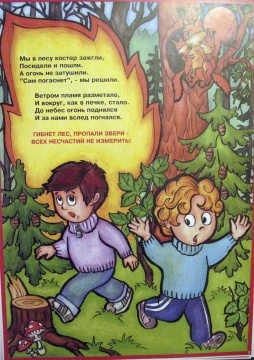 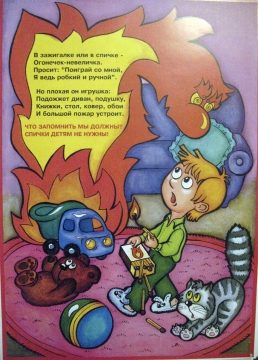 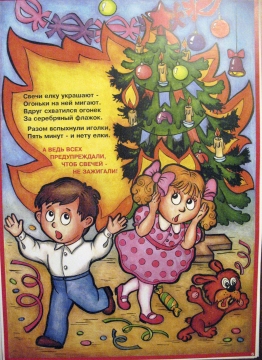 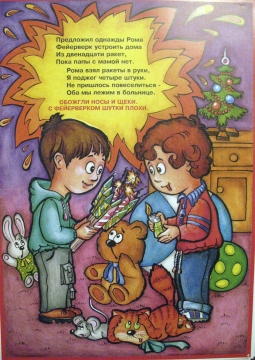 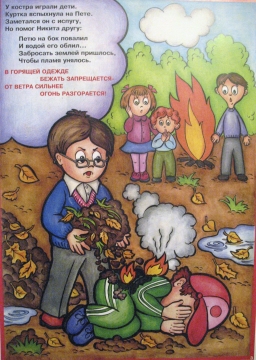 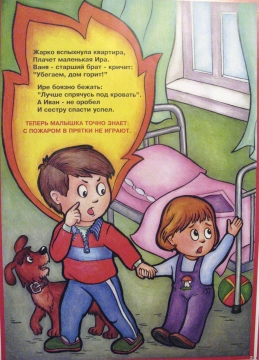 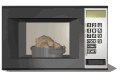 Правильно пользуйся электроприборами!
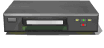 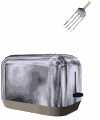 ВЫКЛЮЧАЙ   БЫТОВУЮ   ТЕХНИКУ
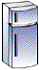 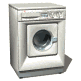 ПЕРЕД УХОДОМ ИЗ ДОМА!
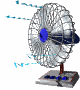 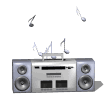 Мое поведение при пожаре
Если в жилище начался пожар не надо паниковать:
спокойно, но быстро необходимо ликвидировать очаг пожара
накрыть очаг пледом или другой тканью (лучше мокрой)
 Если пожар усиливается, позвоните в пожарную часть
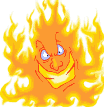 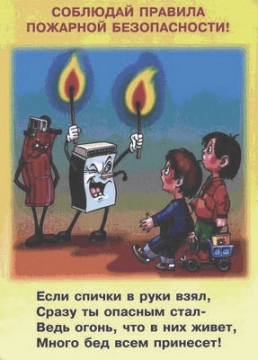 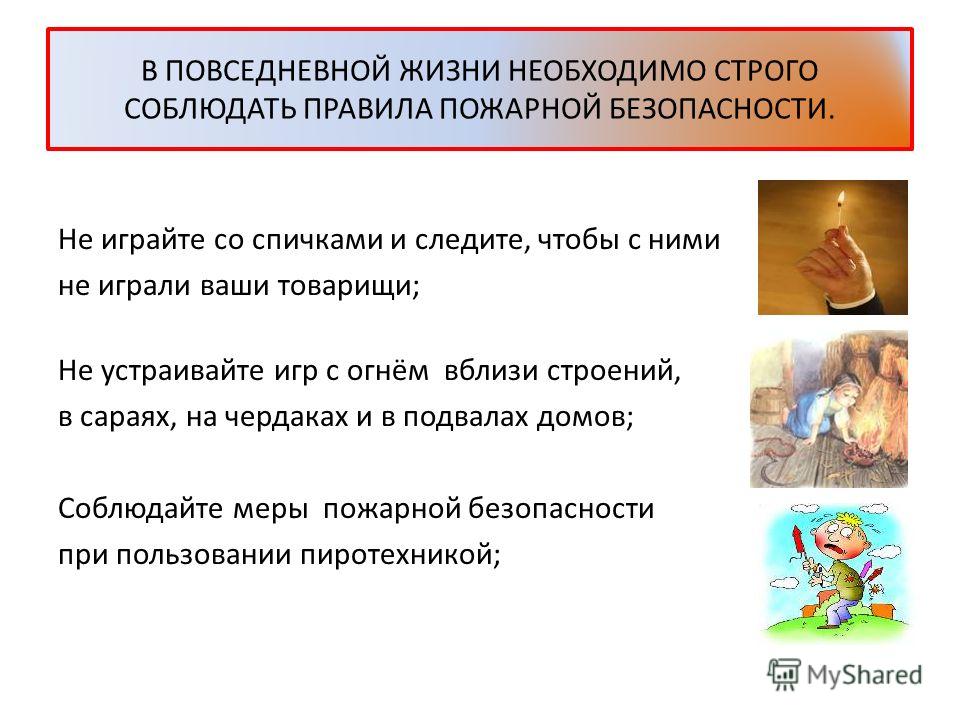 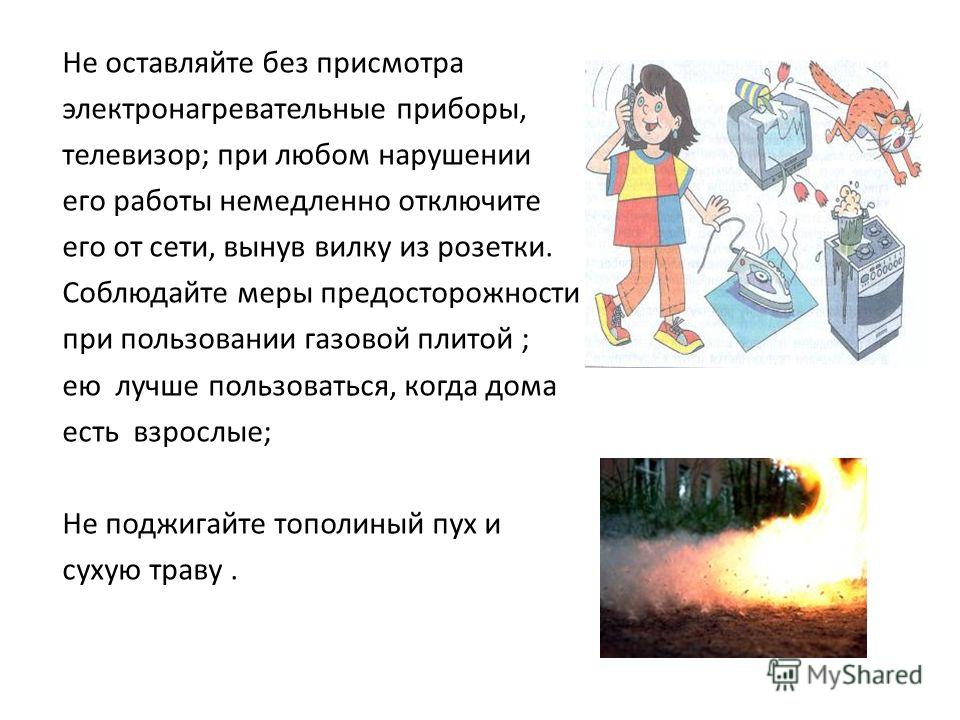 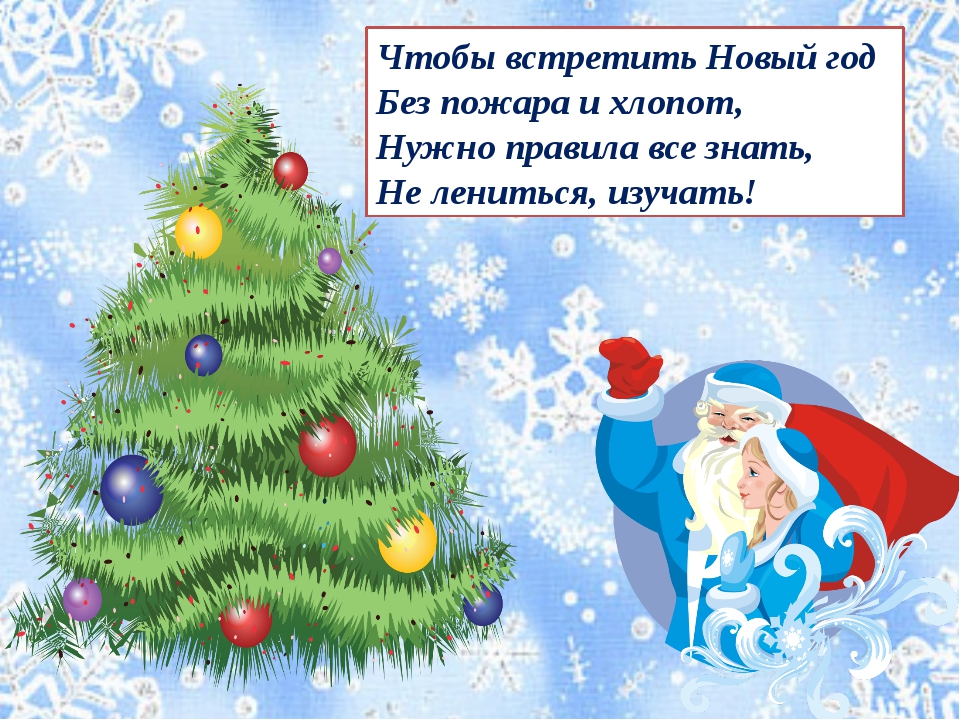 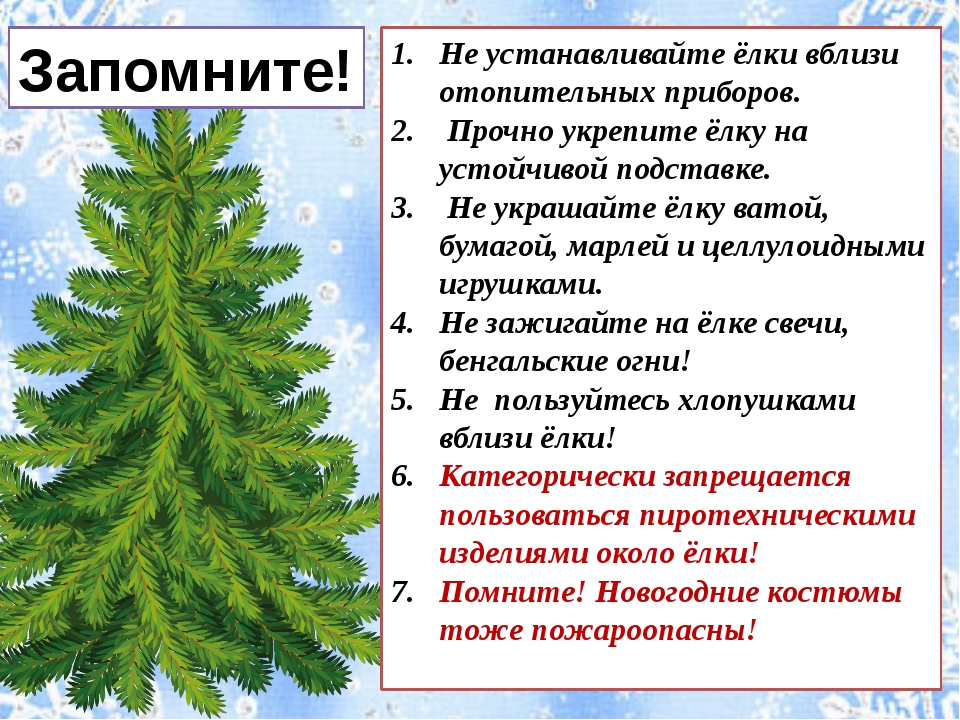